Student evaluation form
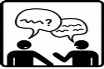 Event: Get the best grade you can in GCSE Spanish speaking
1  After today, how confident are you that you know what it takes to achieve a speaking GCSE grade or better?
completely
not at all
quite
2  Has today given you strategies for revising and learning effectively for your GCSE speaking?
lots
none at all
some
3  Think for one minute. How many full sentences can you produce as a result of today (without referring to your booklet)?  Write them below.
4  Sum up in a sentence or two how today has helped you with your Spanish.